Rapport evaluatie proactieve flux V.T.
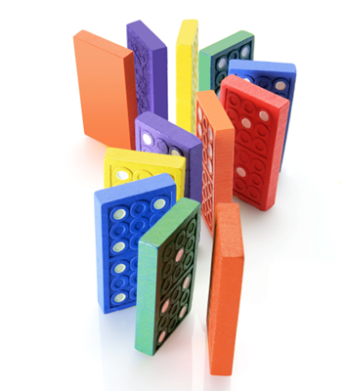 Symposium V.T. 
18 juni 2019
1
Agenda
Inleiding: Hervorming V.T. 2014 & context evaluatie proactieve flux 
Proces: Verloop proactieve flux 
Kwantitatieve analyse: methode & observaties 
Conclusies
2
Inleiding: V.T.
V.T.: 
maatregel financiële toegankelijkheid waarbij gezinnen  met een stabiel laag inkomen of in een moeilijke sociale situatie recht hebben op een hogere tussenkomst in hun kosten  voor geneeskundige verzorging
Hervormd op 1 januari 2014
3
Inleiding: hervorming 2014
Voor alle gezinnen met stabiele, lage inkomens onder dezelfde voorwaarden  
Beperken (administratieve) complexiteit bij toekenning 
Snellere en efficiëntere controle:
Introductie tussentijdse controle,
Herziening systematische controle
Verbeteren non take-up:
Vereenvoudigen & uniformiseren (vb. gezinsconcept)
VOE: vereenvoudigen & verdeling verantwoordelijkheden verzekerde & ziekenfonds
De Proactieve flux
4
Proces: verloop “Proactieve flux”
Verloop: proces in 4 fases
Samenstelling populatie: gezinnen met potentieel recht
“Geautomatiseerde” inkomstenberekening: gezinnen die voldoen aan inkomstenvoorwaarden tijdens een simulatie  
Contactnames: gezinnen waarvoor VI geen tegen indicatie heeft voor positieve simulatie
Inkomstenverklaringen: gezinnen die aan voorwaarden & verplichtingen voldoen
Timing
Januari 2015: Samenstellen gezinnen
November 2017: laatste contactnames
5
Proces: verloop “Proactieve flux”
Fase 1: Samenstelling populatie
Gezinnen zonder recht op V.T., maar met een potentieel recht volgens VI
Fase 2: Inkomstenberekening via RIZIV en FOD Financiën: schema procesverloop
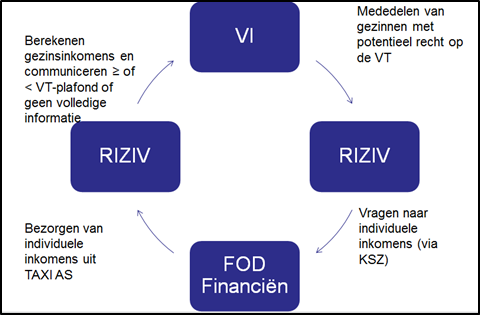 6
[Speaker Notes: Fase 1: gelimiteerd wegens privacy en proportionaliteitsprincipes.
De definitie van de selectiecriteria staat beschreven in art. 20 van het K.B. 15 januari 2014 Uitsluiting vb . 
Recent inkomstenonderzoek
op basis van de bijdragebonnen, dat 1 of meerdere gezinsleden beroepsinkomsten hebben die hoger zijn dan het grensbedrag dat van toepassing is voor een gezin dat is samengesteld uit twee gerechtigden en twee personen ten laste (voor 2015 komt dit neer op een bedrag van 26.387,78 EUR).]
Proces: verloop “Proactieve flux”
Fase 3: Contactnames
Met gezinnen die een inkomen hebben onder het plafond in fase 2 
Uitzondering 1: gezinnen met gewijzigde samenstelling
Uitzondering 2: de VI heeft inlichtingen over hogere inkomsten
Fase 4: Inkomstenverklaringen
De gezinnen reageren op de uitnodiging van hun ziekenfonds en vullen een VOE in
7
Proces: verloop “Proactieve flux”
Cijfers Fase 1:
Gezinnen in proactieve flux: 2.192.429
Verzekerden in proactieve flux: 3.638.887
Cijfers Fase 2:
Inkomen FOD FIN < V.T.-plafond: 599.489
Inkomen FOD FIN ≥ V.T.-plafond: 1.586.550
Geen Fiscale gegevens voor ≥ 1 gezinslid: 6.390
8
[Speaker Notes: Deze of de volgende]
Proces: Verloop “Proactieve flux”
Cijfers Fase 3: 
Gezinnen gecontacteerd: 539.164
Verzekerden gecontacteerd: 833.028
Cijfers Fase 4:
Verzekerden uit proactieve flux met een recht op V.T. op 1/1/2018: 255.790
9
Kwantitatieve analyse: methode
Onderzoeksvragen 
Zorgde de hervorming V.T. in 2014 voor een toename in de toekenning van het recht op V.T.?
Werkt de proactieve flux als maatregel tegen de non take-up van het recht op V.T.?
Wat zijn de voor- en nadelen van de organisatiewijze van de proactieve flux?
10
[Speaker Notes: Wie weer wil weten over de gebruikte data-bronnenvind het terug in het rapport of kan een email sturen]
Kwantitatieve analyse: observaties
Analyse van de evolutie van het aantal rechthebbenden op V.T. 
Algemene stijging, maar sterker sinds 2014
De stijging van het aantal V.T. rechthebbenden is sterker dan de stijging van het aantal sociaal verzekerden (12 % versus 1,8 %)
Sterkere stijging van V.T. rechthebbenden  met automatisch recht
11
[Speaker Notes: Stijgingen 2014-2017
De populatie sociaal verzekerden + 1,80%. 
De populatie VT rechthebbenden + 12%.]
Kwantitatieve analyse: observaties
hypotheses m.b.t. toename V.T.:
De algemene bevolkingstoename 
De toename het aantal personen met een sociaal voordeel – socio-economische veranderingen 
De hervorming van de V.T. reglementering
Het effect van de proactieve flux
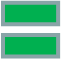 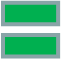 12
[Speaker Notes: Slide herwerken (indicator laten wegvallen)]
Kwantitatieve analyse: observaties
Analyse verzekerden uit proactieve flux die nadien recht op V.T. verkregen 
7% van de personen uit fase 1 hebben recht op 1 januari 2018:
67% op basis van VOE
33% opende het recht automatisch
19% gecontacteerde personen opende een recht 
Profiel: Sterker positief effect bij:
alleenstaanden
personen tussen de 26 en 45 jaar
personen ouder dan 70 jaar
13
[Speaker Notes: 255.790  personen van de 3.638.887  = 7%
We kunnen dit niet verfijnen naar aantal personen of gezinnen met inkomsten onder plafond op basis van info FOD FIN]
Kwantitatieve analyse: observaties
Analyse verzekerden uit proactieve flux die nadien geen recht op V.T. verkregen
14
[Speaker Notes: 38% wel OK fase 2, maar toch geen recht:
60%: geen reactie verzekerde na contactname (22,8% in totaal NOK)
38%: niet gecontacteerd want tegenindicatie bij VI (14,4% in totaal NOK)
2%: Te hoog inkomen bij VOE (08% in totaal NOK)]
Conclusies
Zorgde de hervorming V.T. in 2014 voor een toename in de toekenning van het recht op V.T.? Ja.
Maar er zijn ook andere mogelijke verklaringen (zie slide 12)
Werkt de proactieve flux als maatregel tegen de non take-up van het recht op V.T.? Ja 
Het initiatief leidt tot nieuwe openingen van recht
Wat zijn de voor- en nadelen van de organisatiewijze van de proactieve flux? 
+: opening recht voor 19% van de gecontacteerde verzekerden
+: beperkt risico onterechte toekenningen
- : grote populatie als startpunt proces
- : kwaliteit gebruikte gegevensuitwisselingen en –bronnen m.b.t. het inkomen
- : blijvende groep met non-respons na contactname
15
Bedankt voor uw aandacht
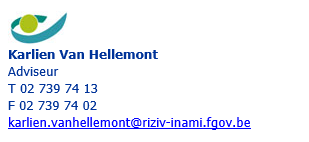 16